UNIVERISITATEA DE STAT Facultatea Relații internaționale Științe Politice și Administrative
Serviciul de informații și securitate din România
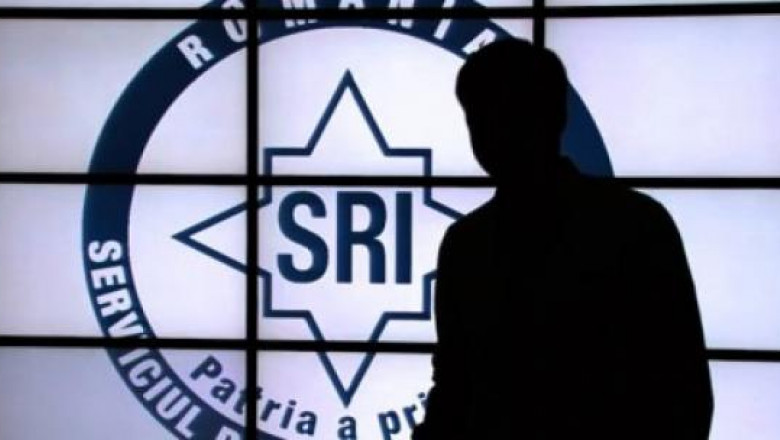 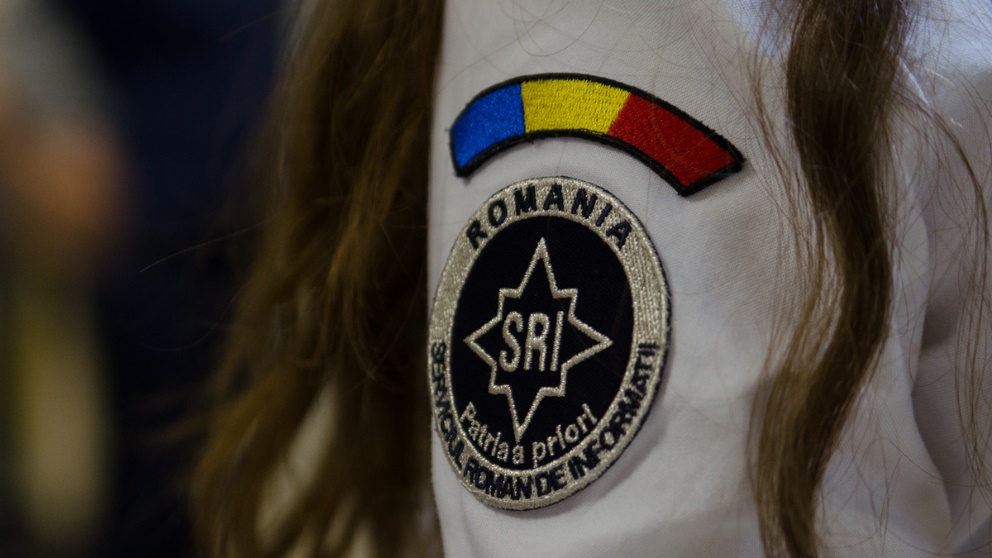 Au realizat: Gheorghița Adelina, Mîndru Paul, gr.301
Cuprins:
Date generale a serviciul Român
Misiunile Serviciul Român
Responsabilitățile generale
Atribuții și competențe
Concluzii 
Bibliografie
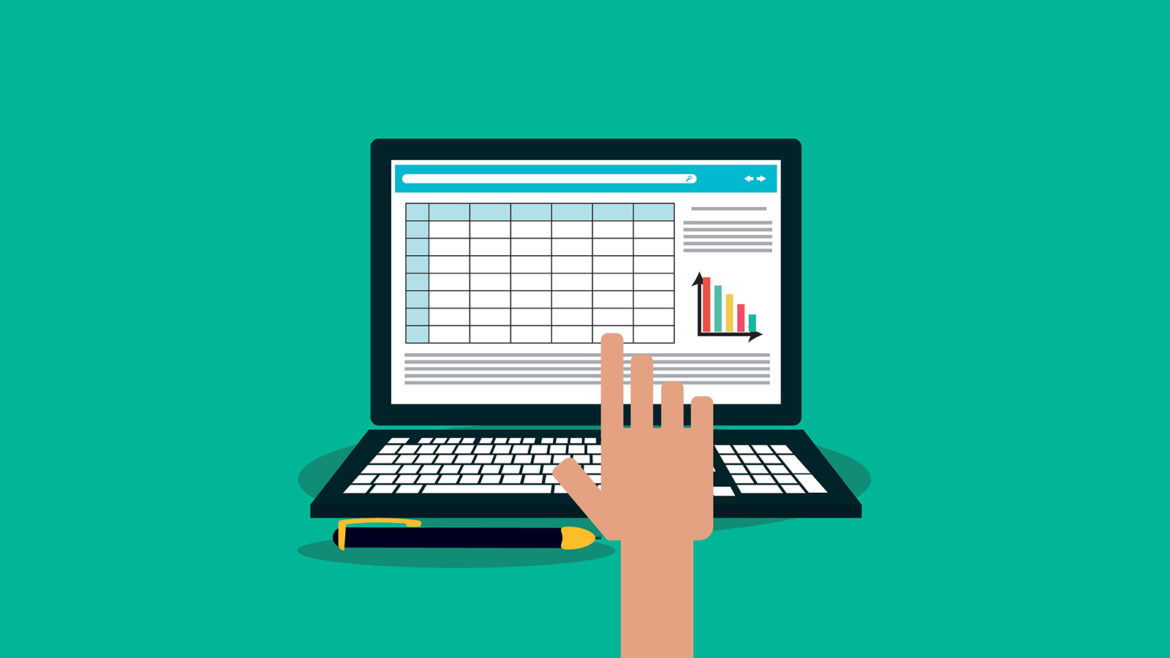 Date generale a Serviciului român
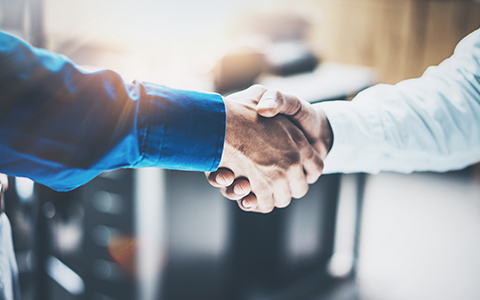 Serviciul Roman de Informatii este serviciul organizat de stat specializat in domeniul informatiilor privitoare la securitatea nationala a Romaniei, parte componenta a sistemului national de aparare (in acord cu dispozitiile Legii nr. 14/1992. Activitatea Serviciului Roman de Informatii este organizata si coordonata in plan strategic de catre Consiliul Suprem de Aparare a Tarii si este supusa controlului Parlamentului Romaniei.
Serviciul Român de Informații (abreviat SRI) a luat ființă pe 26 martie 1990 și este unul dintre serviciile secrete române, alături de Serviciul de Informații Externe. Este o autoritate care se ocupă cu culegerea și valorificarea informațiilor exclusiv pe teritoriul României. Directorul actual al serviciului este Eduard Hellvig, membru al partidului PNL, numit la conducerea instituției la data de 2 martie 2015, la propunerea președintelui Klaus Iohannis.
Misiunile Serviciul Român:Misiunile Serviciului Roman de Informatii deriva din competentele acordate prinlege si necesitatile actionale in asigurarea securitatii nationale:
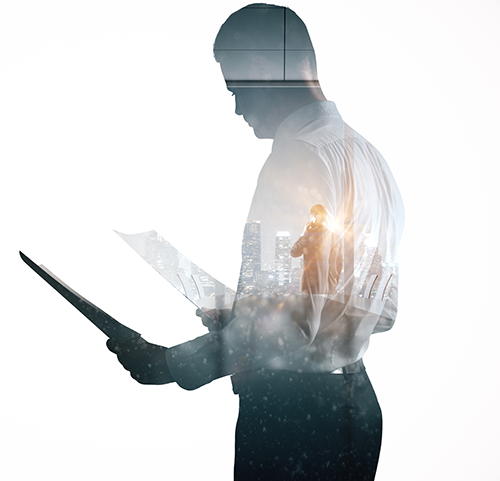 Responsabilitățile generale:
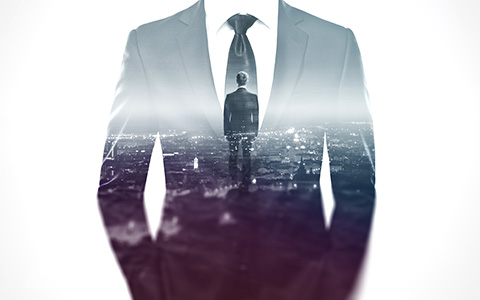 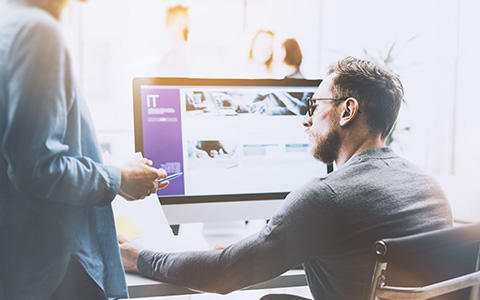 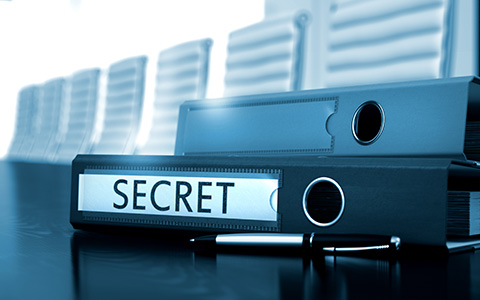 Atribuțiile:
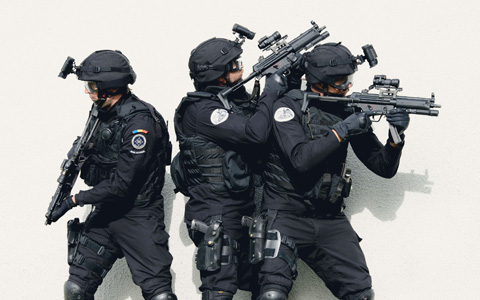 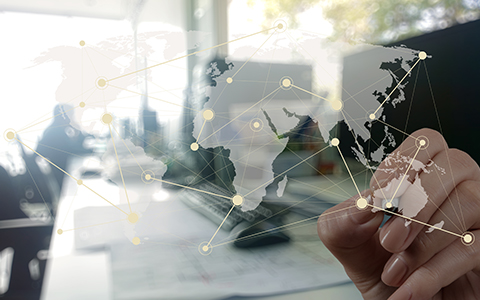 Competențe:
Concluzii:
Serviciile  de informații marchează o abordare planificată a schimbului de cunoştinţe, asigurându-se o continuitate a bazelor de date formale şi informale comune, care se va produce în câteva direcţii esenţiale: modificarea mai rapidă a cadrului legal, explorarea conceptelor, strategiilor, politicilor şi tehnologiilor, integrarea strategiilor din domeniul securităţii naţionale; accelerarea formelor de colaborare şi eficacitatea activităţii tuturor serviciilor, comunităţilor de informaţii ale altor ţări pentru a satisface necesarul „schimbător” al utilizatorilor de informaţii pentru securitate.
  Serviciul Roman de Informatii contribuie la realizarea securitatii nationale prin indeplinirea misiunilor sale strategice, in consonanta cu prevederile Legii nr. 51/1991 privind securitatea nationala a Romaniei (republicata, cu modificarile si completarile ulterioare), pe baza mentinerii si dezvoltarii unor capacitati consolidate, adaptabile si mobile, inclusiv prin cooperarea cu alte institutii nationale si organisme similare din strainatate.
Bibliografie:
https://www.sri.ro/
Pagina oficială a Serviciului Român de Informații
https://ro.wikipedia.org/wiki/Serviciul_Rom%C3%A2n_de_Informa%C8%9Bii?fbclid=IwAR1m0ahocfBsjbeS0-604pNlwLV7Y6TfwV6ci9AJu0UK7LrvgW06dT96yJE
Serviciul român de informații